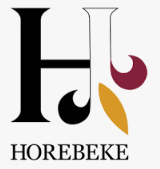 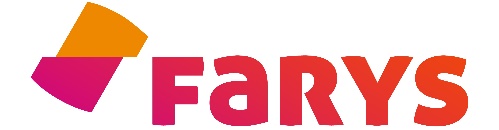 Riolerings- en wegeniswerken in de Fonteinstraat, de Kromstraat en Vrijsbeke

Bewonersvergadering 22 juni 2022
AGENDA
WELKOM						Schepen Hendrik Blommaert

WAT HOUDEN DE WERKEN IN?			 	Bernard Vanderstede - Studiebureau Sweco

PLANNING EN PLAN VAN AANPAK			Dirk Bellemans - Aannemer Aclagro

AFKOPPELINGEN					Dave Delrue - Rioolbeheerder Farys

WERKEN NUTSLEIDINGEN				Yves Rigaux - Fluvius

COMMUNICATIE – BUURTCONTACT			Bernard Vanderstede

VRAGENRONDE
Fonteinstraat – Kromstraat - Vrijsbeke
AGENDA
WELKOMSchepen Hendrik Blommaert
FONTEINSTRAAT – KROMSTRAAT - VRIJSBEKE
WAT HOUDEN DE WERKEN IN?Bernard Vanderstede- Studiebureau Sweco
FONTEINSTRAAT – KROMSTRAAT - VRIJSBEKE
OVERZICHT
Aanleg gescheiden riolering – tlv Farys
Afvalwaterriool = Droogweerafvoer (DWA)
Regenwaterafvoer (RWA)
Zoveel mogelijk grachten
Vertraagde afvoer en buffering
Nemen van erosiemaatregelen – tlv Horebeke (gesubsidieerd)
Hernieuwen wegenis – tlv Farys en Horebeke
Ondergronds brengen nutsleidingen – tlv Horebeke
FONTEINSTRAAT – KROMSTRAAT - VRIJSBEKE
5
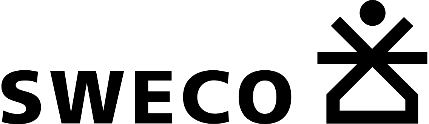 RIOLERINGSPLAN
FONTEINSTRAAT – KROMSTRAAT - VRIJSBEKE
6
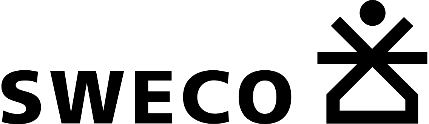 WEGENISPLAN
FONTEINSTRAAT – KROMSTRAAT - VRIJSBEKE
7
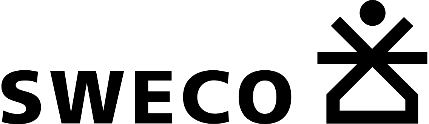 WEGENISOPBOUW
FONTEINSTRAAT – KROMSTRAAT - VRIJSBEKE
8
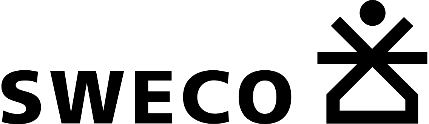 EROSIEMAATREGELEN KROMSTRAAT
FONTEINSTRAAT – KROMSTRAAT - VRIJSBEKE
9
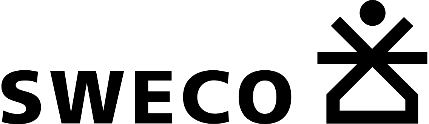 FASERING
FONTEINSTRAAT
VRIJSBEKE
FONTEINSTRAAT
RVT 
DE VLAAMSE ARDENNEN
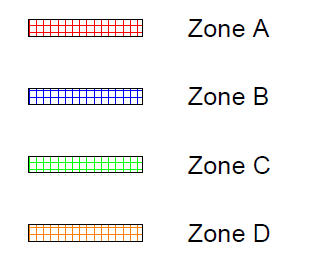 KROMSTRAAT
FONTEINSTRAAT – KROMSTRAAT - VRIJSBEKE
10
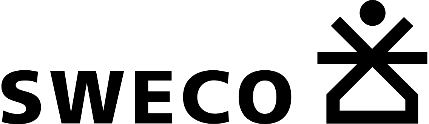 FASERING - FASE 1	aug ’22 tot okt. ‘22
ZONE A 
aanleg riolering
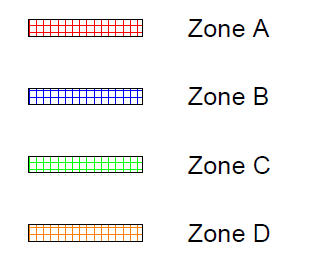 FONTEINSTRAAT – KROMSTRAAT - VRIJSBEKE
11
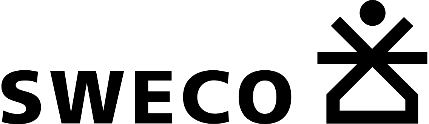 FASERING – FASE 2	sep ’22 tot nov. ‘22
ZONE A 
aanleg nutsleidingen
ZONE B
aanleg riolering
ZONE D
aanleg nutsleidingen na zone A
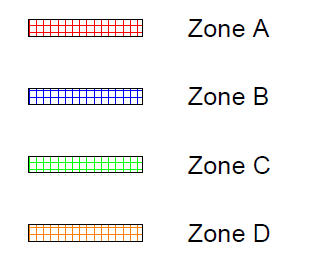 FONTEINSTRAAT – KROMSTRAAT - VRIJSBEKE
12
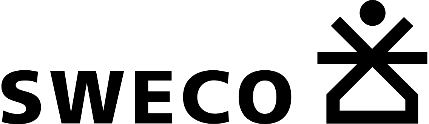 FASERING - FASE 3	nov ’22 tot dec. ‘22
ZONE A
aanleg wegenis
plaatsen OV-palen
ZONE B
aanleg nutsleidingen
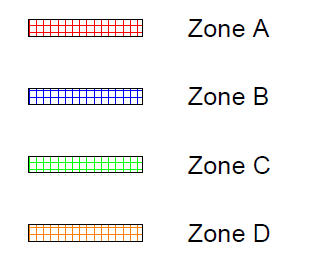 FONTEINSTRAAT – KROMSTRAAT - VRIJSBEKE
13
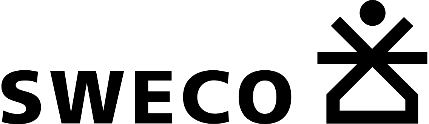 FASERING - FASE 4	nov ’22 tot dec. ‘22
ZONE B
aanleg wegenis
plaatsen OV-palen
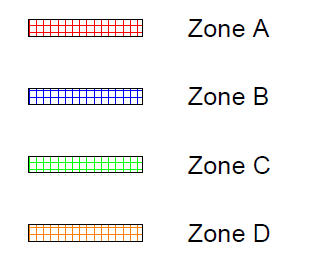 FONTEINSTRAAT – KROMSTRAAT - VRIJSBEKE
14
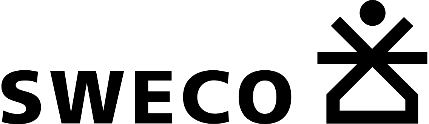 FASERING - FASE 5	jan ’23 tot apr. ‘23
ZONE D
aanleg riolering
aanleg wegenis
plaatsen OV-palen
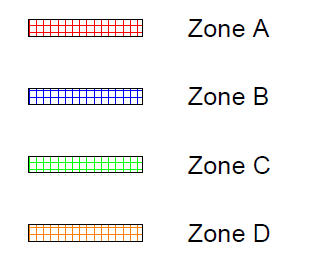 FONTEINSTRAAT – KROMSTRAAT - VRIJSBEKE
15
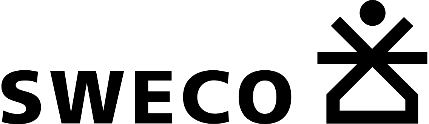 FASERING – FASE 6	feb ’23 tot apr. ‘23
ZONE C
Aanleg riolering
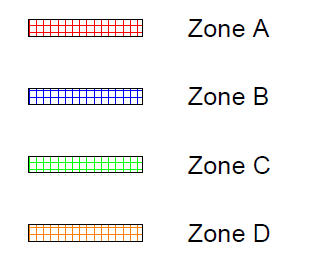 FONTEINSTRAAT – KROMSTRAAT - VRIJSBEKE
16
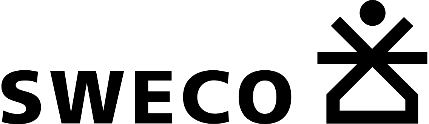 FASERING - FASE 7	apr ’23 tot mei. ‘23
ZONE C
Aanleg nutsleidingen
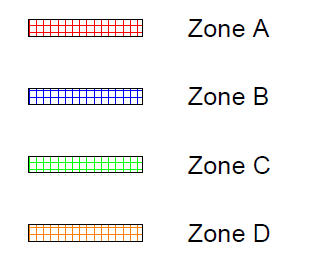 FONTEINSTRAAT – KROMSTRAAT - VRIJSBEKE
17
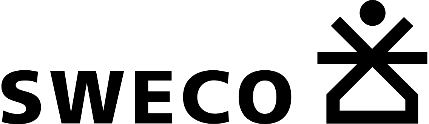 FASERING - FASE 8	mei ’23 tot jul. ‘23
ZONE C
aanleg wegenis
plaatsen OV-palen
ZONE A + B + C + D
aanleg toplaag asfalt
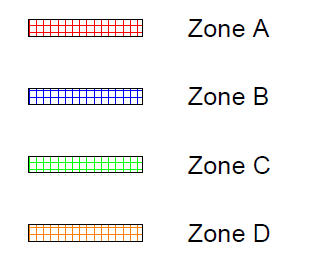 FONTEINSTRAAT – KROMSTRAAT - VRIJSBEKE
18
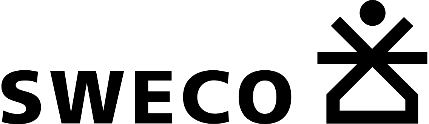 OMLEIDINGEN
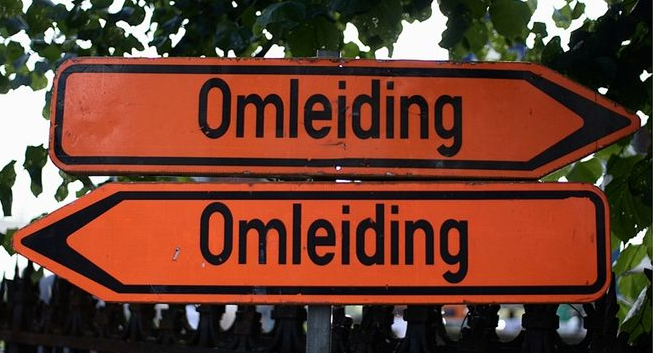 Plaatselijke omleidingen
Goed gesignaleerd
Zal mee opgenomen worden in de infobrieven
FONTEINSTRAAT – KROMSTRAAT - VRIJSBEKE
19
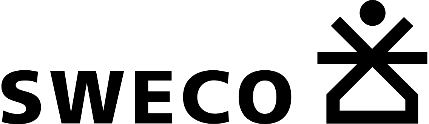 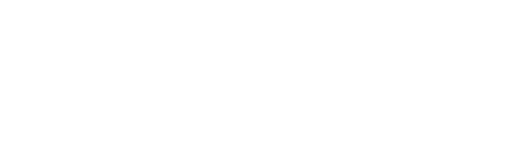 20
PLAN VAN AANPAKDirk Bellemans - Aannemer Aclagro
FONTEINSTRAAT – KROMSTRAAT - VRIJSBEKE
Horebeke Fonteinstraat
VOORSTELLING ACLAGRO

PLAN VAN AANPAK

AANDACHTSPUNTEN EN INFO
FONTEINSTRAAT – KROMSTRAAT - VRIJSBEKE
PLANNING EN PLAN VAN AANPAK
VOORSTELLING ACLAGRO
Part of Square Group :
   Aclagro Infra, ASA, AC Materials, 
   DD Shipping, Oryx
   Vestigingen in Wondelgem, 
   Heist ODB, Flemalle
Circulariteit is belangrijk
CO2 prestatieladder – trap 3
VCA ** (veiligheidslat)
Synergie met project Horebeke
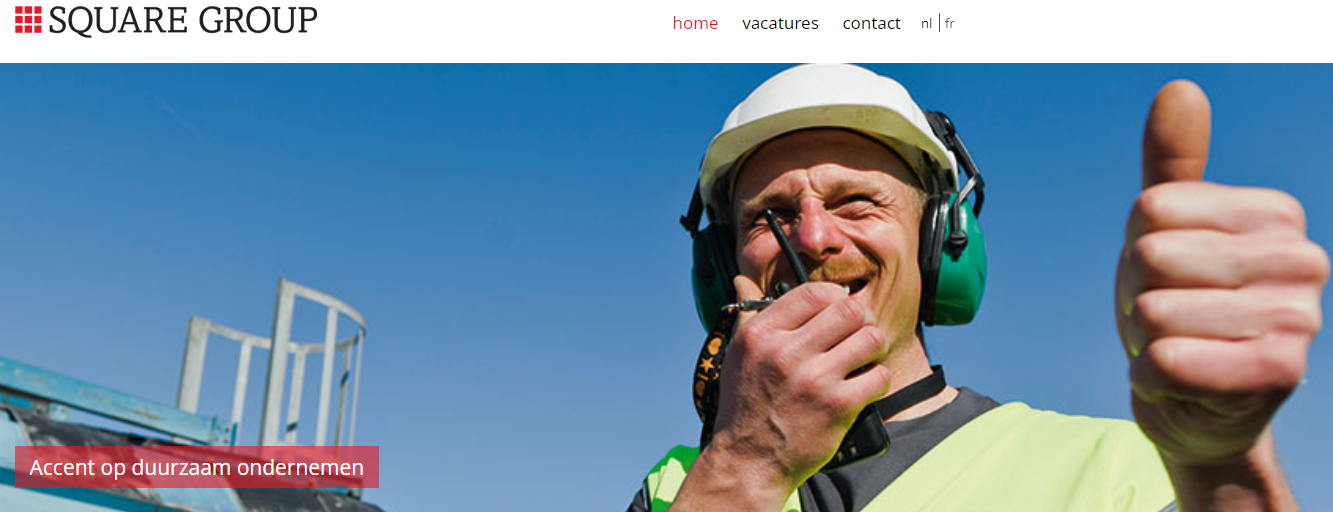 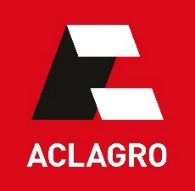 FONTEINSTRAAT – KROMSTRAAT - VRIJSBEKE
PLANNING EN PLAN VAN AANPAK
23
VOORSTELLING ACLAGRO
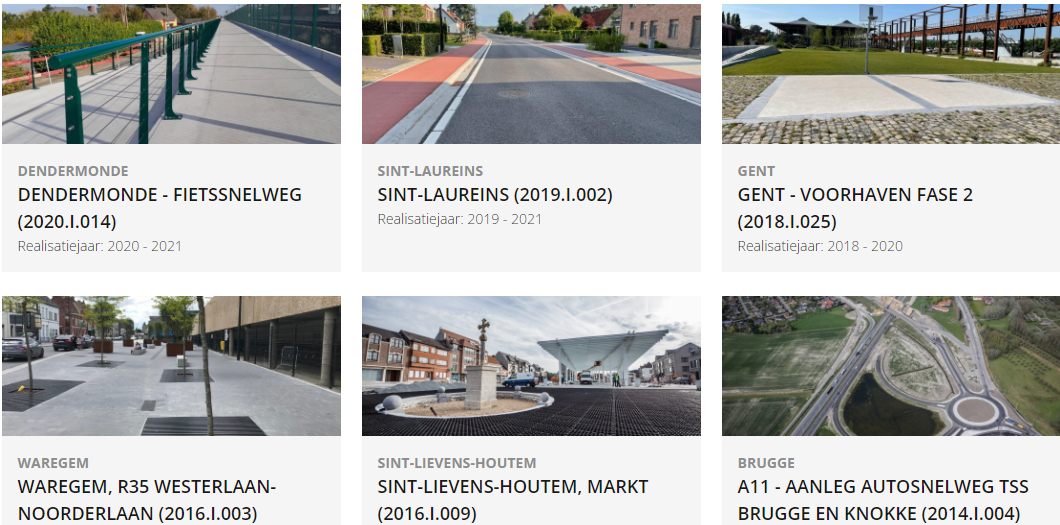 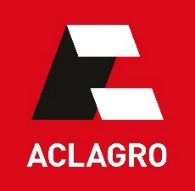 FONTEINSTRAAT – KROMSTRAAT - VRIJSBEKE
PLANNING EN PLAN VAN AANPAK
24
PLAN VAN AANPAK – VANAF UITVOERING
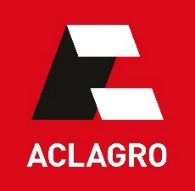 FONTEINSTRAAT – KROMSTRAAT - VRIJSBEKE
PLANNING EN PLAN VAN AANPAK
25
AANDACHTSPUNTEN EN INFO
COMMUNICATIE

Projectleider: Rik Rogge 
Werfcoördinator: Hannes Matthys
Ploegbaas: Christophe Derycke
Aclagro werk dagnr.: 09 375 75 10
24/24 signalisatie nr.: 09 395 14 95
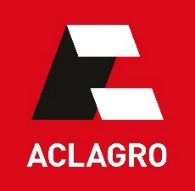 FONTEINSTRAAT – KROMSTRAAT - VRIJSBEKE
PLANNING EN PLAN VAN AANPAK
26
AANDACHTSPUNTEN EN INFO
BEREIKBAARHEID
	Plaatsing van Minder Hinder steenslag
	Hulpdiensten en noodsituaties!
	Extra aandacht voor bereikbaarheid RVT De Vlaamse Ardennen!
	
VERKRIJGEN VAN CORRECTE INFORMATIE
	Steeds informatie vragen aan projectleider en/of werfcoördinator
	( mensen met een witte helm )
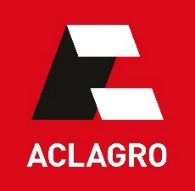 FONTEINSTRAAT – KROMSTRAAT - VRIJSBEKE
PLANNING EN PLAN VAN AANPAK
27
AANDACHTSPUNTEN EN INFO
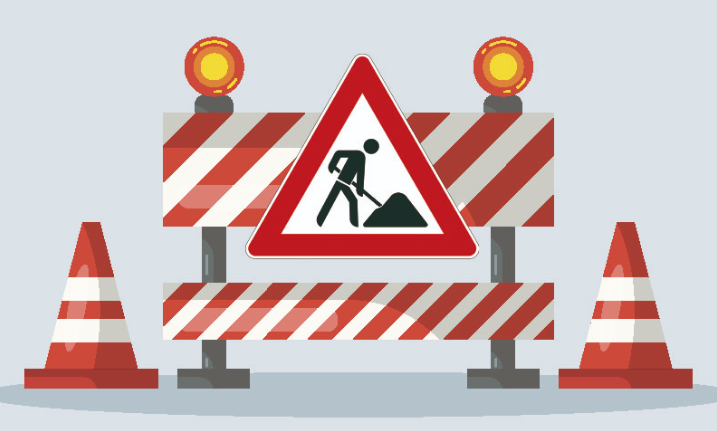 VEILIGHEID - WERFZONE
Werfzone is ≠ openbaar domein
Verhoogde veiligheidsrisico
Betreden op eigen risico
Richtlijnen werfleiding volgen, belang wederzijds overleg
Afgewerkt resultaat volgt !
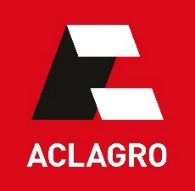 FONTEINSTRAAT – KROMSTRAAT - VRIJSBEKE
PLANNING EN PLAN VAN AANPAK
28
AFKOPPELINGENDave Delrue- Rioolbeheerder FarysDOM-080/09/139-Z
30
AFKOPPELEN
afkoppelingsfilm
31
Is afkoppelen verplicht?
JA, afkoppelen is verplicht 
De Europese regelgeving legt een goede kwaliteit van de waterlopen op. 
Vlarem II verplicht de aanleg van een gescheiden rioleringsstelsel. 
De Vlaamse milieuwetgeving verplicht jou om af te koppelen op je privé-domein.
Stappenplan
33
1. Afkoppelingsdeskundige
Inventarisatie bestaande toestand
Ontwerp en kostenraming van de meest voordelige oplossing


Toelichting ontwerp
Engagement: overeenkomst met de eigenaar


€ FARYS draagt 100 % van de kosten (via de gemeentelijke saneringsportefeuille van Horebeke)
2. Afkoppelingsplan
34
3. Afkoppelingswerken
Wie doet de werken?
Ofwel voer je de werken zelf uit.
Ofwel kies je zelf een aannemer.

Wanneer? 
De werken moeten klaar zijn vóór het einde van de rioleringswerken.
[Speaker Notes: Is er een collectieve aannemer? Zo neen, regel in rood verwijderen]
35
4. Verplichte keuring
Wat moet er gekeurd worden?

We controleren of je regen- en afvalwater correct gescheiden zijn. 
Hiervoor komt er een keurder langs.
Wanneer kan er gekeurd worden?

De werken op je privédomein zijn klaar
De toezichtputjes (= huisaansluitputjes) zijn aangesloten op de nieuwe riolering
Kun je aanvragen bij Farys  € eerste keuring ikv afkoppelingswerken gratis
Project DOM-080/09/139-Z
Via: 	- afkoppelingen@farys.be
	- Aquafoon: 078/35.35.99
36
5. Financiële tussenkomst
Gratis studie
Gratis keuring
Subsidie: ja
max. van € 500
Deze tussenkomst is enkel van toepassing voor de noodzakelijke werken verbonden aan de afkoppeling
Het aanvraagformulier samen met de bewijsstukken van de onkosten, foto’s, het positieve keuringsverslag en een as-built  opsturen naar FARYS, Stropstraat 1, 9000 Gent of via afkoppelingen@farys.be
[Speaker Notes: Deze slide verwijderen indien er geen subsidies zijn
Enkel in Gent is er sociale tegemoetkoming]
Aandachtspunten
38
Aansluitingsplicht: Als er riolering op openbaar domein ligt, ook als er binnenshuis breekwerken zijn.
Diepte aansluiting aan rooilijn maximum 0,8 meter
Opgelet:
De huidige riolering is poreus, maar de nieuwe gescheiden riolering is waterdicht. 
Gevolg: het grondwaterniveau zal zich herstellen naar de oorspronkelijke toestand. Dit is belangrijk voor niet-waterdichte kelders.
Huisaansluiting: kosten 100% bij Farys tijdens rioleringswerken (beperkt tot 1 DWA en 1 RWA)
Zorg dat alle afvoerbuizen een voldoende grote hellingsgraad hebben:
afvalwater 1 cm/meter
regenwater 0,5 cm/meter
39
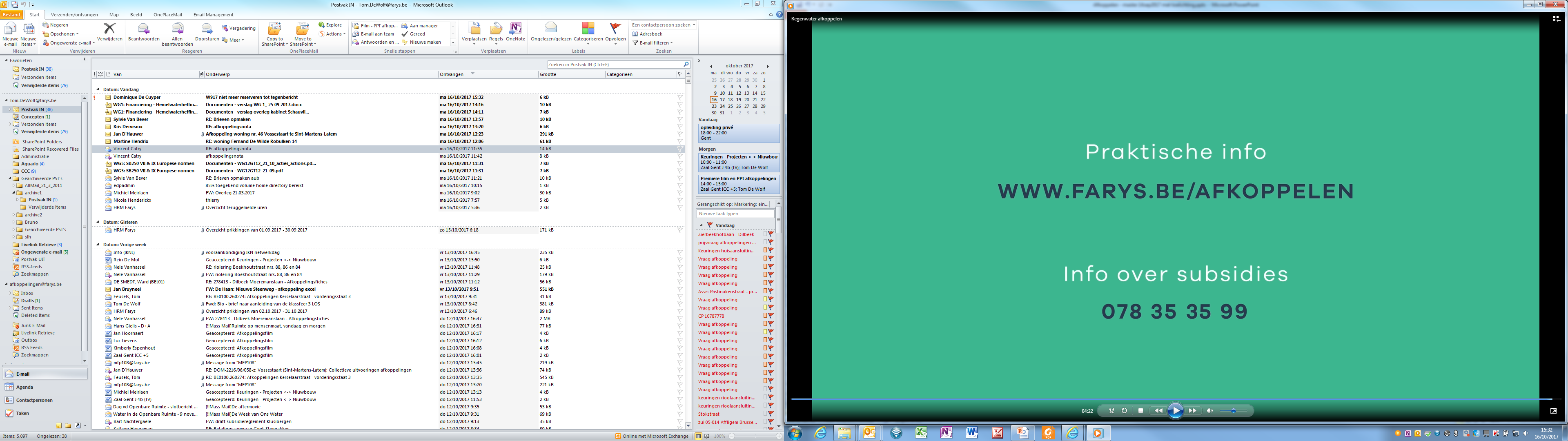 WERKEN NUTSLEIDINGENYVES RIGAUX – Fluvius
FONTEINSTRAAT
VRIJSBEKE
FONTEINSTRAAT
RVT 
DE VLAAMSE ARDENNEN
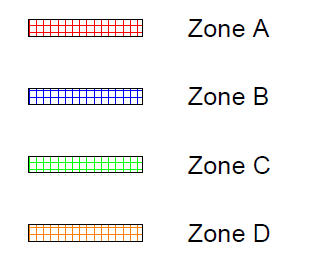 KROMSTRAAT
FONTEINSTRAAT – KROMSTRAAT - VRIJSBEKE
41
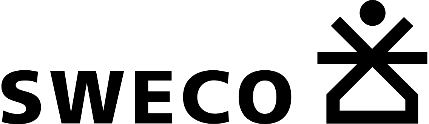 COMMUNICATIEBUURTCONTACT
COMMUNICATIE
Aclagro zal de bewoners per brief inlichten wanneer

een nieuwe fase begint
de toegang tot de woningen niet mogelijk zal zijn
FONTEINSTRAAT – KROMSTRAAT - VRIJSBEKE
43
BUURTCONTACTPERSOON
Bijwonen werfvergaderingen
Krijgt informatie in eerste lijn
Klankbord buurtbewoners

Kandidatuur indienen tegen 1 augustus
Stuur een mail naar dave.delrue@farys.be
FONTEINSTRAAT – KROMSTRAAT - VRIJSBEKE
44
VRAGENRONDE
FONTEINSTRAAT – KROMSTRAAT - VRIJSBEKE